Projektovanje informacionih sistema
Unified Modeling Language (UML)
UML
Jezik za modeliranje opšte namene koji se koristi za specifikaciju, konstruisanje i dokumentovanje softverskih sistema.

Važan deo razvoja objektno orijentisanog softvera i procesa razvoja softvera.

Omogućava prelazak između zahteva i implementacije, kombinovajući upotrebu različitih vrsta dijagrama za različite poglede na sistem.
UML
Svaki od dijagrama bavi se specifičnim sistemskim aspektima, kao što su scenariji, struktura i ponašanje komponenti.

Različita pitanja u različito vreme.

UCM (Use Case Maps) omogućava potpuni opis sistema na visokom nivou i pomaže u vizualizaciji i razumevanju sistema u njegovim ranim fazama.

UML je napravio značajan uticaj na napredak razvoja sistema.
Objektno orijentisano modelovanje
U sistemima postoje dva osnovna načina za pristupanje modelovanju:
Strukturno – fokusira se na aspektima procesa, podataka i vremena
Objektno orijentisano – zasnovano na objektima i klasama
Objekat – “predmet” interesovanja, koji ima jedinstvenost, stanje i ponašanje
Klasa – opis grupe objekata
UML je za vizuelno modelovanje
Standardna grafička notacija: polu-formalna
Za modelovanje: enterprise informacionih sistema, distribuiranih web aplikacija, real time sistema...
Specifikacija i dokumentovanje: modeli koji su precizni, nedvosmisleni, kompletni
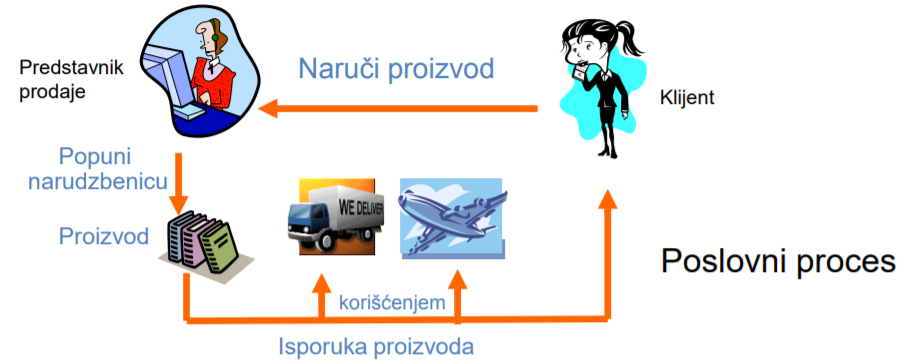 Slika vredi hiljadu reči!
UCM i UML
Definisanjem odnosa između UCM i UML dijagrama, održavanje doslednosti između dijagrama je olakšano.

UCM-ovi su korišćeni kao polazna osnova za generisanje UML dijagrama, zbog njihove pogodnosti za vizuelnu reprezentaciju na visokom nivou i njihove sposobnosti da jednostavno i uspešno prikažu dizajn složenih sistema.
UCM i UML
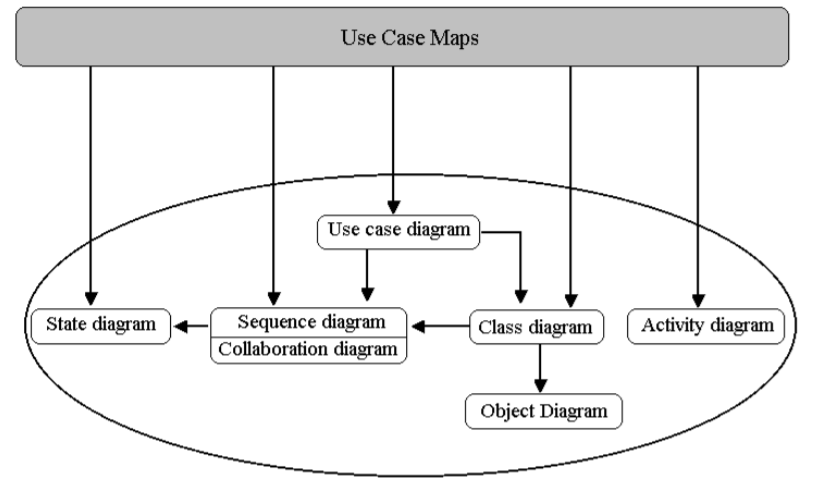 UML notacija – Buliding blocks
Tri osnovna gradivna bloka (building blocks) UML-a:
Stvari (things) – bitni koncepti
Relacije (relationships) – povezivanje individualnih stvari
Dijagrami – grupisanje međusobno povezanih kolekcija stvari i relacija
UML notacija – Buliding blocks - Stvari
Stvari mogu biti:
Struktura – imenice/statički deo UML modela
Ponašanje – glagoli/dinamički deo UML modela
Grupisanje – organizacioni delovi UML modela
Anotacija – objašnjavajući delovi UML modela
UML notacija – Buliding blocks – Strukturne stvari
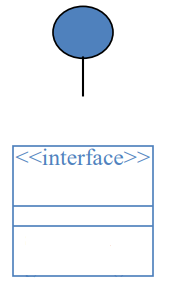 Interfejs – kolekcija spolja vidljivih operacija
Čvor – računarski resurs u vreme izvršenja
Klasa
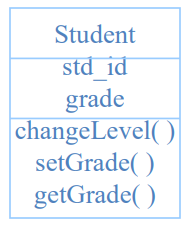 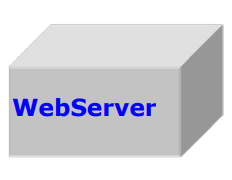 Kolaboracija – niz odgovornosti deljen kroz mrežu objekata
Slučaj upotrebe – sistemski servis niz interakcija sa učesnikom
Komponenta – zamenjivi deo, realizuje interfejs
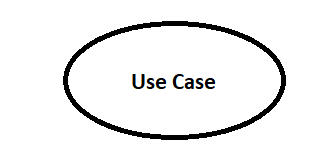 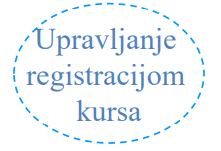 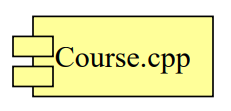 UML notacija – Buliding blocks – Predstavljanje ponašanja Stvari
Interakcija – skup objekata koji razmenjuju poruke, da bi ispunili određenu namenu.
ask-for-an-10
Pera: Student
   name = “Pera Perić”
Violeta: Profesor
name = “Violeta Dimić”
State Machine – Definiše niz stanja objekata ili interakciju koja se odvija kroz životni ciklus kao odgovor na određeni događaj.
received-an-10/                                                                                                               buy-beer
InParty
InStudy
sober/turn-on-PC
UML notacija – Buliding blocks – Grupisanje stvari: Paketi
Za organizovanje elemenata (struktura/ponašanje) u grupe.
Čisto konceptualno; postoji samo u vreme razvoja.
Mogu biti ugnježdeni.
Varijacije paketa mogu biti: okruženja, modeli i podsistemi.
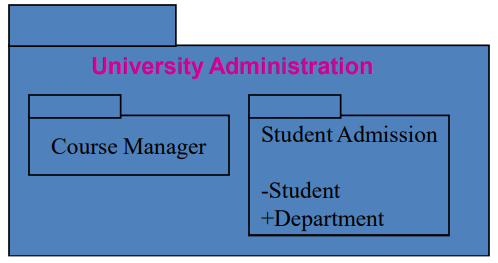 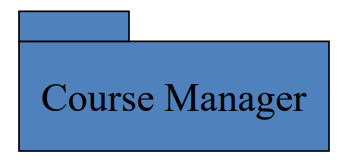 UML notacija – Buliding blocks – Anotacija stvari: Note
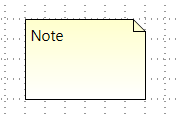 Objašnjenje/komentar UML modela.
Iskazana neformalnim ili formalnim tekstom.
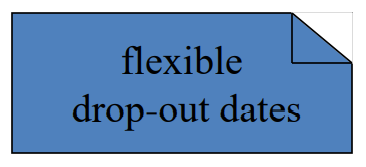 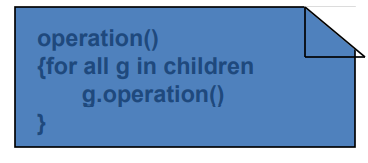 UML notacija – Buliding blocks - Relacije
Asocijacije – Strukturne relacije koje opisuju skup linkova, veze između objekata.



Generalizacija – Specijalizovani element (dete) je specifičniji generalizovani element.
Student
Fakultet
pohađa
Student
Osoba
UML notacija – Buliding blocks - Relacije
Realizacija – jedan element garantuje da će izvršiti ono što se očekuje od drugog elementa.



Zavisnost – Promena jedne stvari (nezavisne) može uticati na semantiku druge stvari (zavisne). Smerovi i oznake su opcioni
Pravougaonik
IFigura
Student
<<instanceOf>>
Pera: Student
UML dijagrami
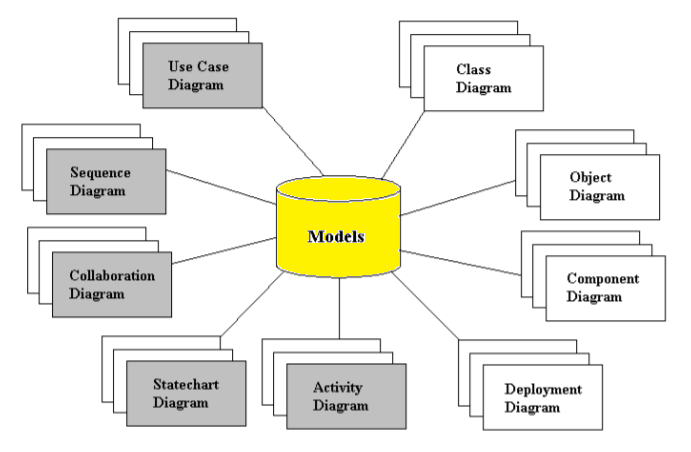 UML dijagrami
Dijagrami ponašanja
(ponašanje sistema/poslovnog procesa):
Dijagram aktivnosti
Dijagram stanja
Dijagram slučajeva upotrebe
Dijagram interakcija
Strukturni dijagrami
(elementi specifikacije nezavisni od vremena):
Dijagram klasa
Dijagram komponenti
Dijagram razmeštaja
Dijagram objekata
Dij. kompozitne strukture
Dijagram paketa
Dijagrami interakcije
(naglašavaju interakciju objekata):
Dijagram komunikacije (kolaboracije)
Sekvencijalni dijagram	
Dijagram pregleda interakcija
Vremenski dijagram
UML dijagrami
UML dijagrami se prave koristeći notaciju stvari i odnosa. Proširivost je još jedna važna karakteristika koja čini UML moćnijim i fleksibilnijim.

Modelovanje obuhvata dve faze:
Analiza
Dizajn
UML
UML
Faza dizajna:
Čvrsto je povezana sa fazom analize, jer počinje identifikacijom zahteva a završava se detaljnom specifikacijom tih zahteva.
Dijagrami klasa
Dijagrami interakcija
Dijagrami stanja
Dijagrami razmeštaja
Faza analize:

Sistem je opisan skupom zahteva

Use-case dijagram
Hijerarhija UML dijagrama
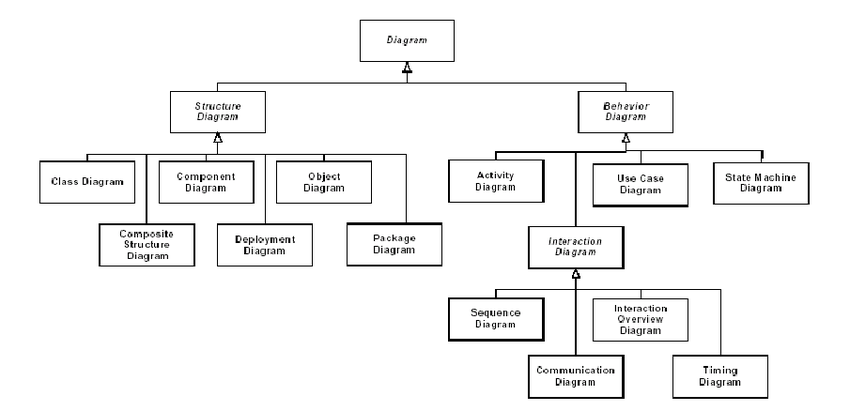 UML - Papyrus
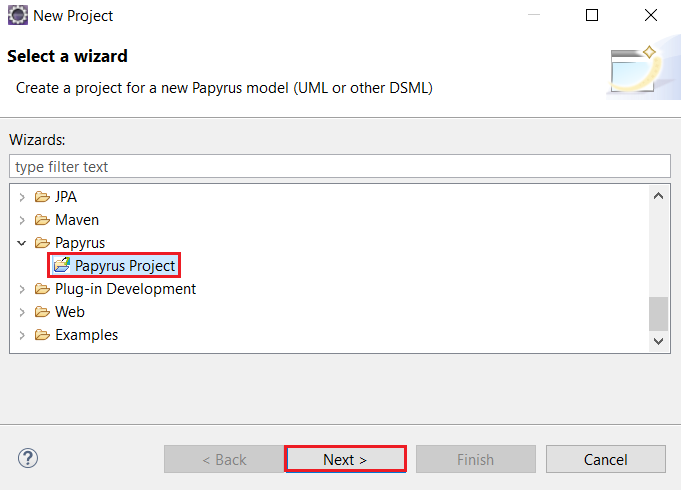 UML - Papyrus
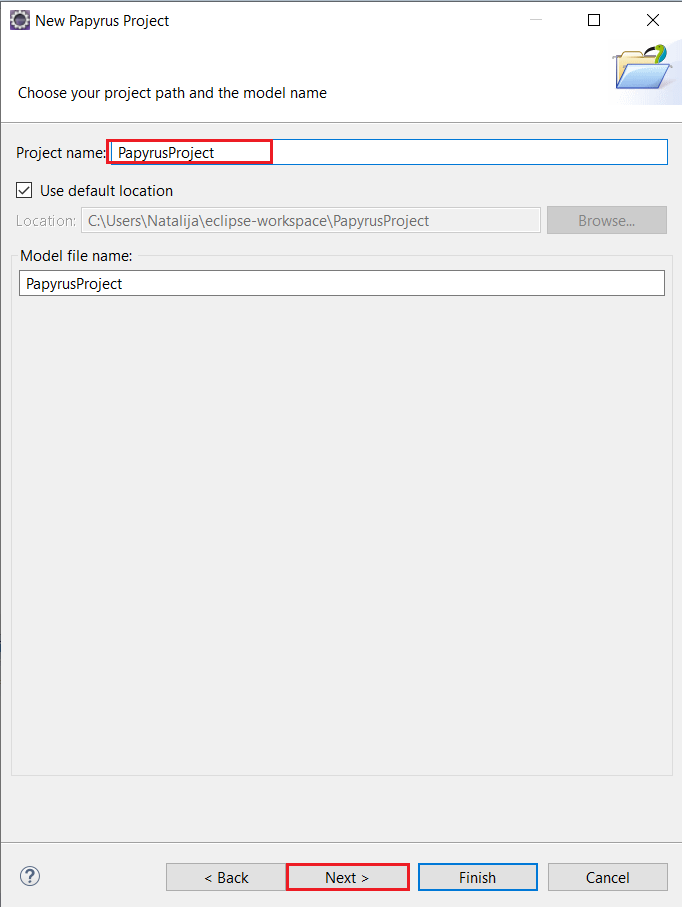 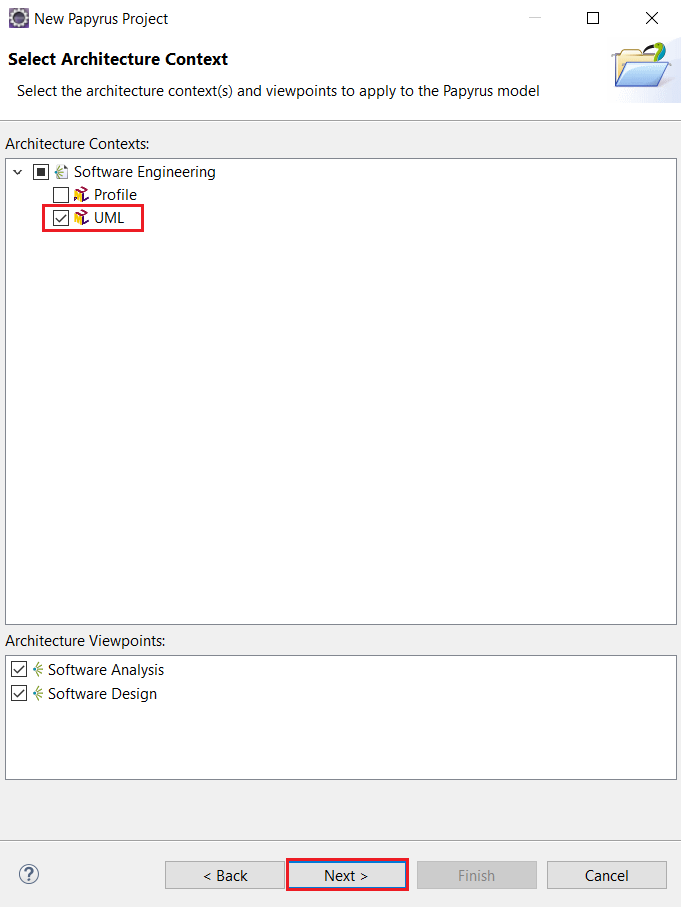 UML - Papyrus
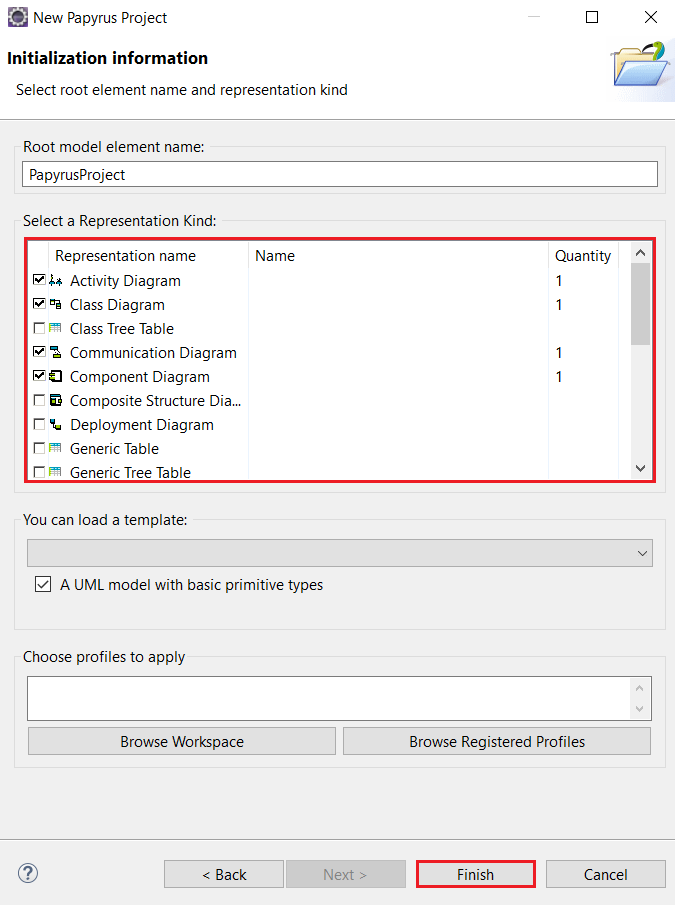 Odabrati samo potrebne dijagrame
UML - Papyrus
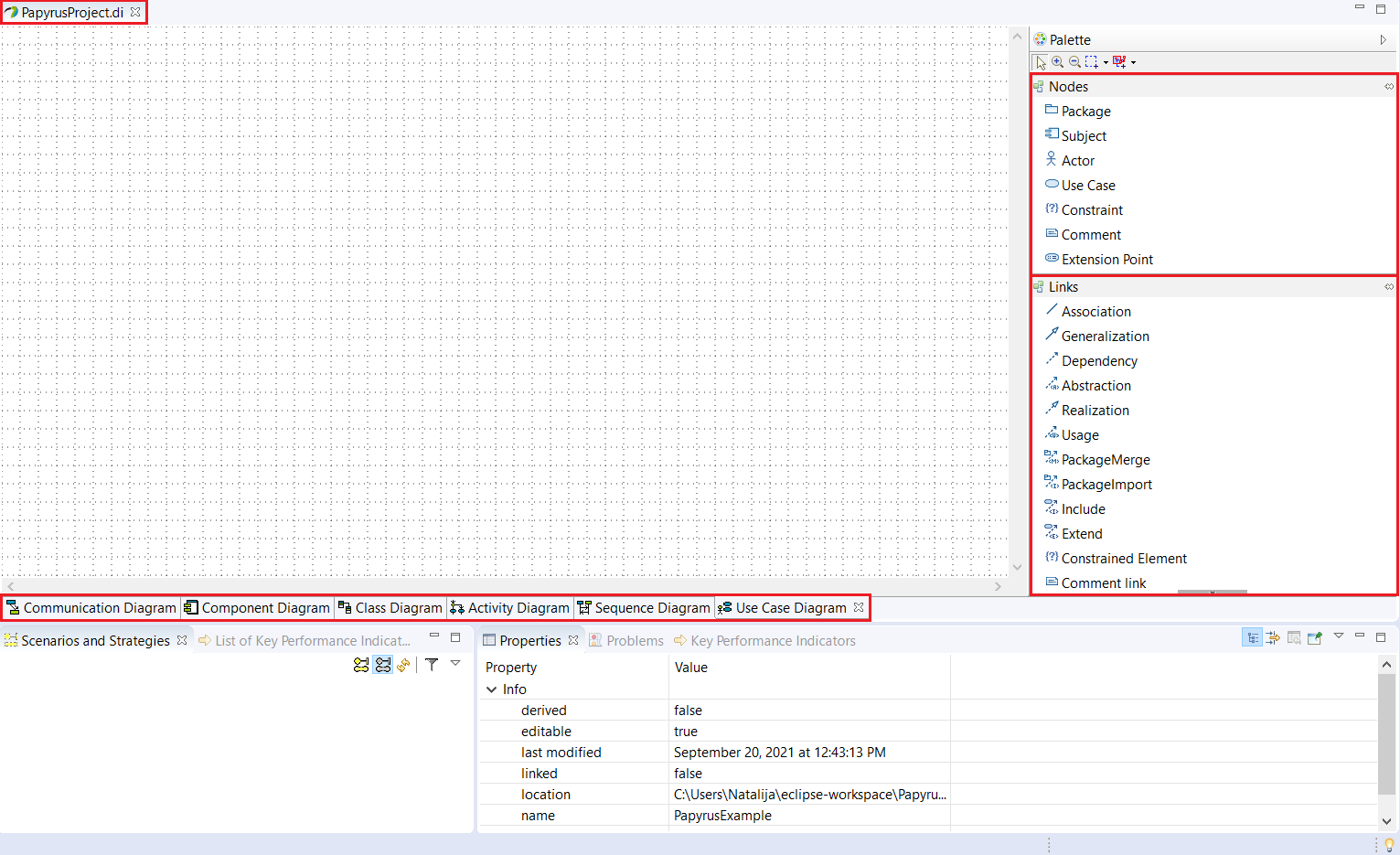 Paleta elemenata za određeni dijagram
Kartice za svaki dijagram